Repeatability and Reproducibility of Categorical Measurements  (Classification)
Yariv N. Marmor
Emil Bashkansky
Tamar Gadrich
BRAUDE College of Engineering, Karmiel
Leuven - ENBIS 2024
 16/09/2024, 13:50
1
The Purpose of the Presentation
To propose the model of  estimating different components of classification precision, when it is provided by defined number of collaborators (classifiers) according to fixed and random model of their selection.
2
Definition of  “categorical”  measurement
“Classification of the analyzed property value of the objects under study (OUS) into one of K exclusive categories forming a comprehensive spectrum (scale) of the studied property will be considered as categorical measurement.” (*)
Note 1: The results of classification are presented by so-called categorical data. In cases where the spectrum of possible values consists only of two categories such data are binary, and the appropriate activity is also often called testing.
Note 2: In this presentation categories are not ordered (nominal scale)
* T. Gadrich, E. Bashkansky, (2016) " A Bayesian approach to evaluating uncertainty of inaccurate categorical measurements", Measurement  91, 186–193.
3
Examples of Classifiers ( K > 2 )
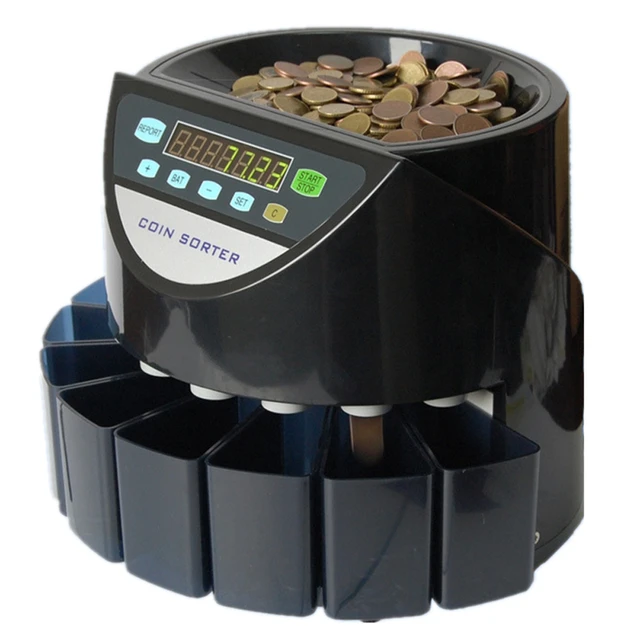 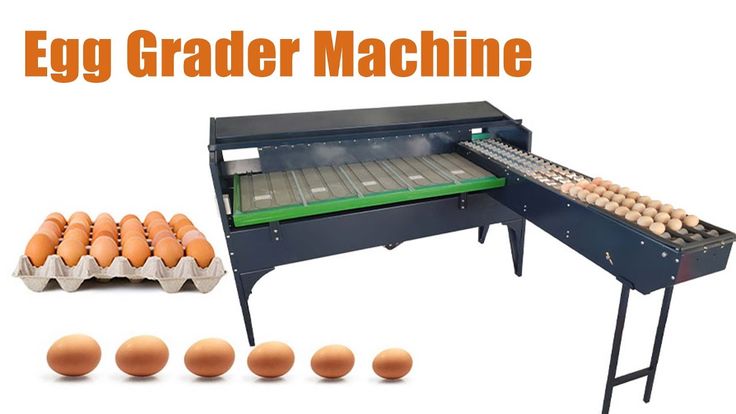 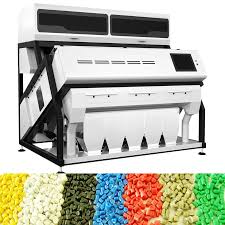 Coins sorting machine
Plastic color sorting 
machine
Egg classification machine
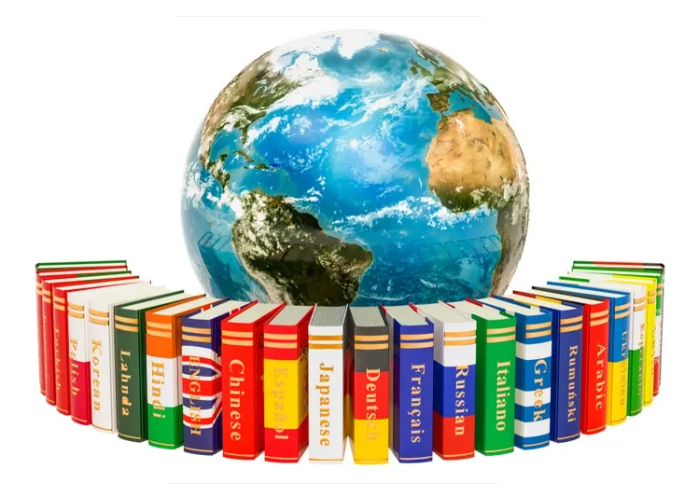 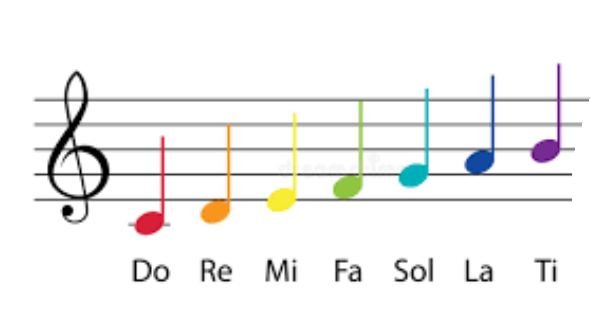 Google language detector
Musical tone recognition
4
Examples of Binary Classifiers (K = 2 )
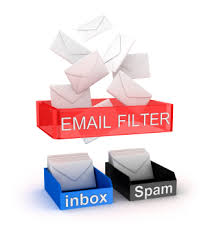 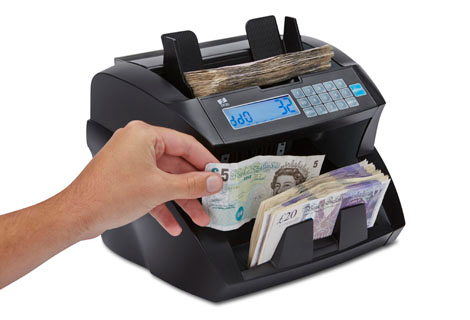 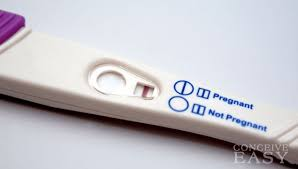 Counting machine: 
bank notes are classified as forged or accepted
Pregnancy tester
Spam
 filtering
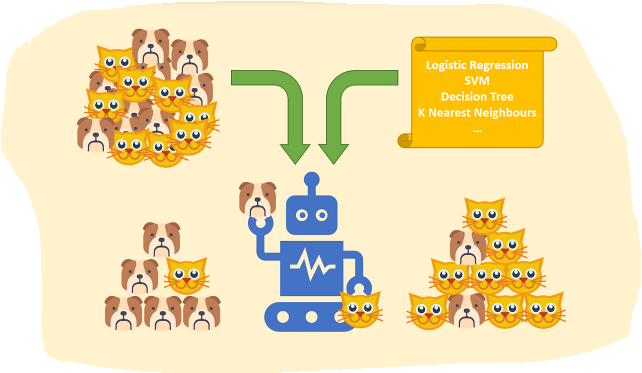 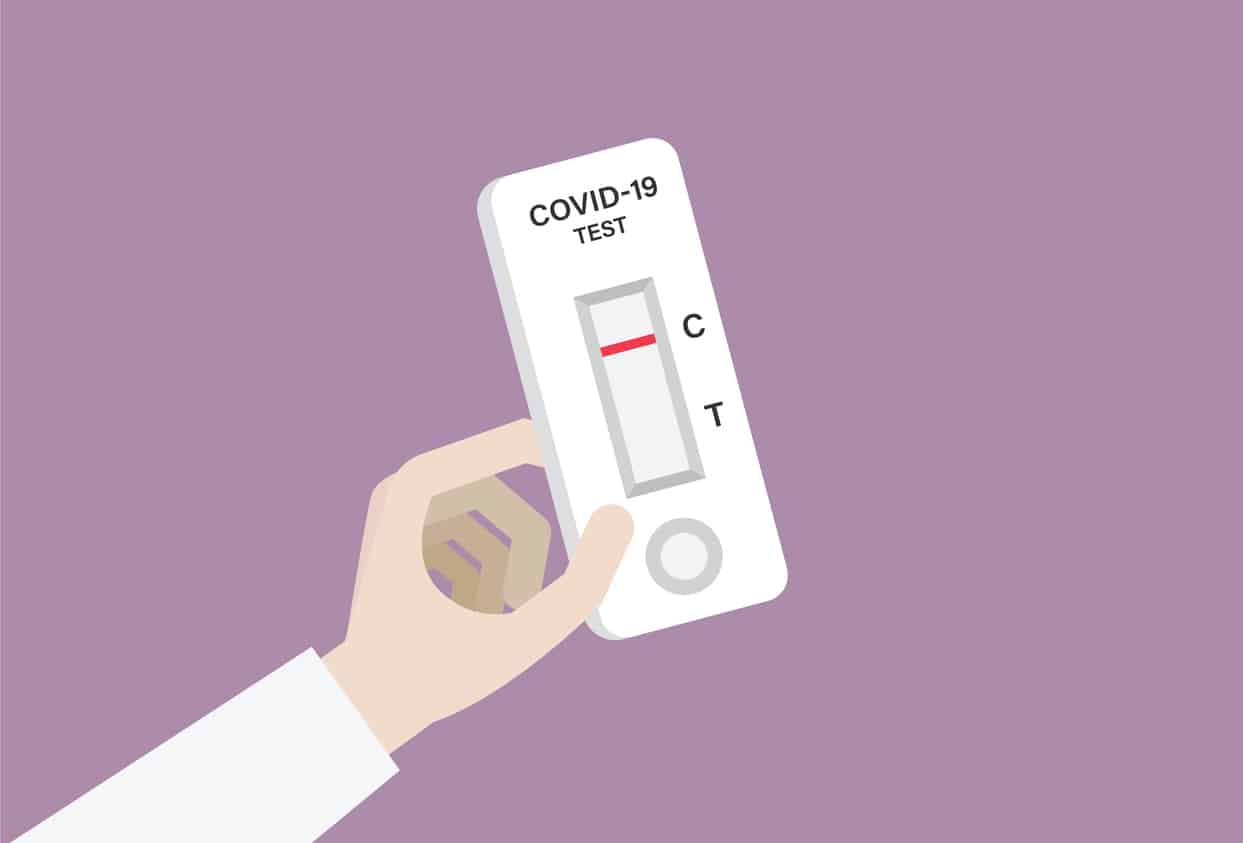 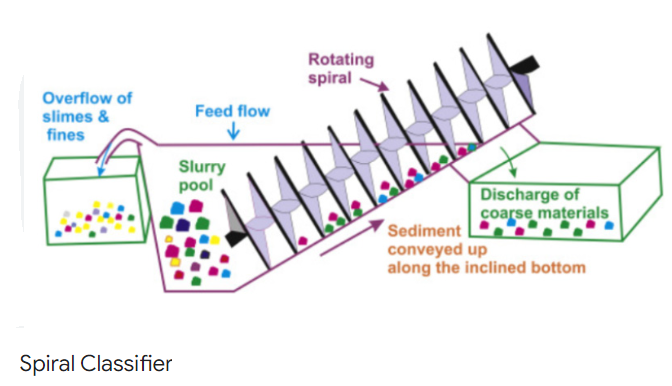 Covid - 19 tester
Spiral classifier
Classification algorithm
5
Ability of Classifier (General Case)
6
6
Classification (Confusion) Matrix and Repeatability for the General Case of K Categories
7
The Closeness of Agreement between classifications obtained by different Classifiers participating in collaborative study (from here on - Classifiers effect )
8
H0  - Homogeneity Hypothesis: Acceptance and Rejecting ( for the fixed group of classifiers)
H0 :  all classifiers’ counts are drawn from the same population characterized by vector (p1, p2,…, pk ,…pK). 
If SP (segregation/separation power) statistics is less than some critical value, 
H0  is not rejected. Otherwise, see (*) for unbiased estimators of variation components, i.e.: repeatability, classifier’s effect and total precision.

*T. Gadrich, E. Bashkansky, I. Kuselman (2013) “Comparison of biased and unbiased estimators of variances of qualitative and semi-quantitative results of testing”, Accreditation and Quality Assurance, 18 (2), 85-90
*T. Gadrich, E. Bashkansky, R. Zitikis, (2015) “Assessing variation: a unifying approach for all scales of measurement”, Quality and Quantity, 49 (3) , 1145-1167
9
Random Dirichlet - Multinomial (DM) Model - 1
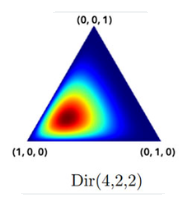 10
11
Random Dirichlet - Multinomial (DM) Model - 2
12
Unbiased Estimators
13
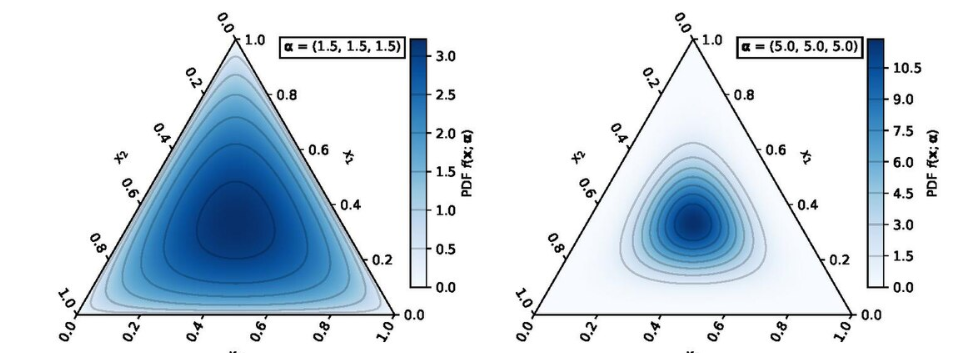 and then
14
Simulation Study for K = 3
* E. Bashkansky, S. Dror, R. Ravid, P. Grabov (2007) “Effectiveness of a Product Quality Classifier”, Quality Engineering, vol. 19, issue 3, pp.235-244
15
Influence of a 0 magnitude
a 0  = 3
a 0  = 30
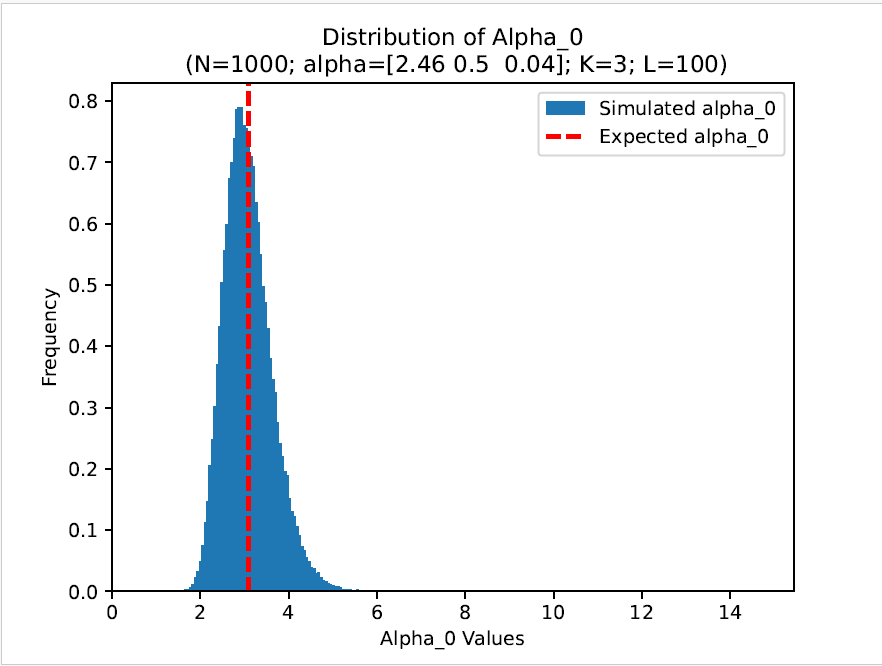 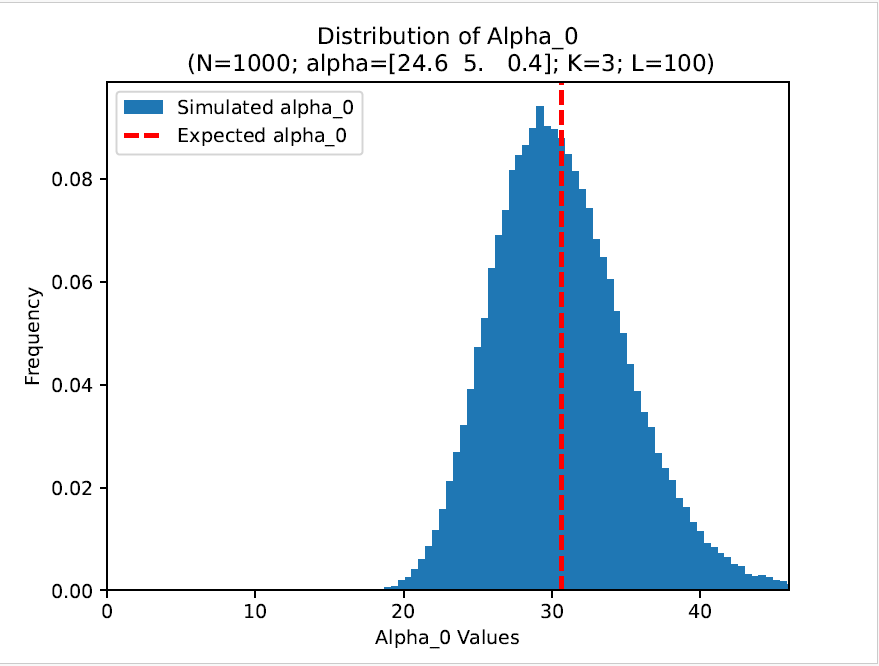 16
Influence of the number of classifiers - L
L = 20
L = 100
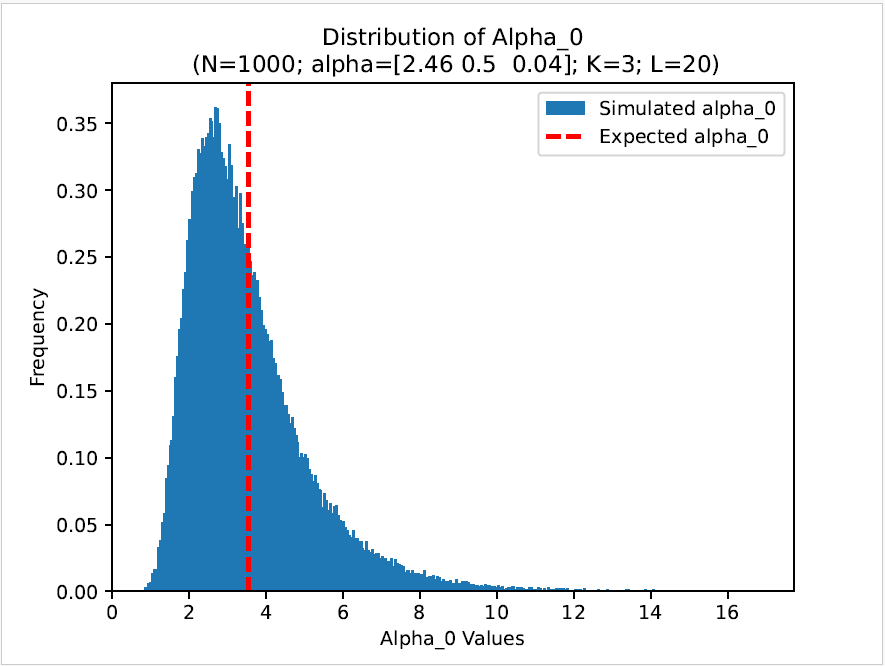 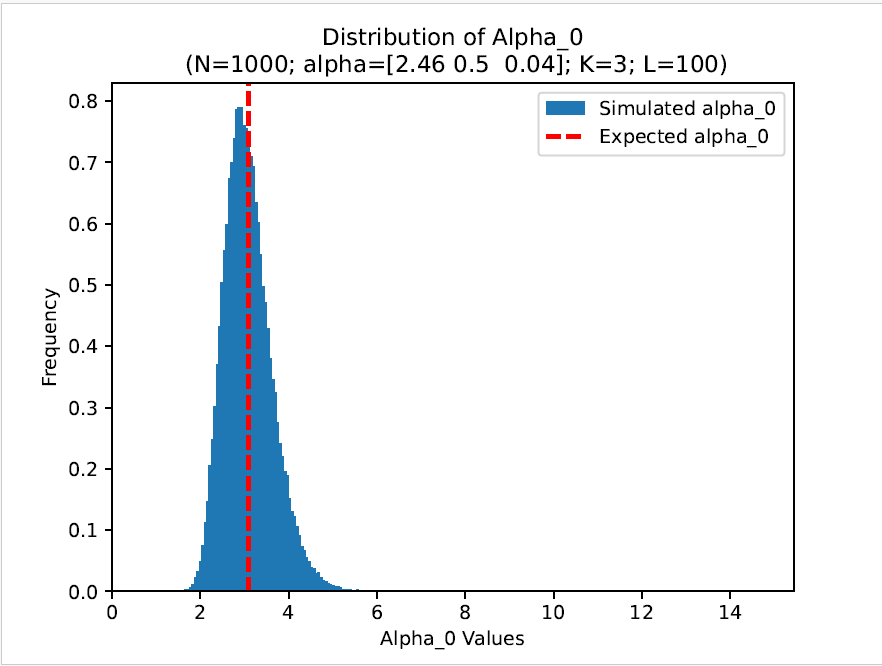 a 0  = 3
17
How the number of classifiers L influences
 the relative deviation of a 0   estimator
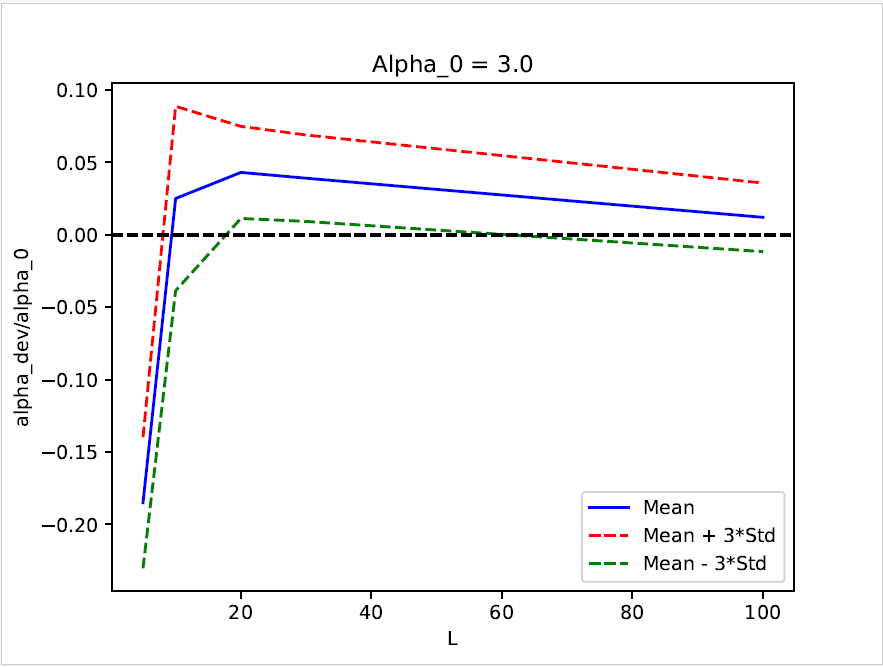 L = 30 brings quite good results!
18
Summary
Classification precision is particularly crucial in scenarios where the cost of false output is high, e.g. medical diagnosis, search engine results, product quality control etc.
A statistical model for analyzing classification's precision and its intra and inter components from collaborative studies is presented.
 Unbiased estimators of repeatability, classifiers’ effect and total precision are  provided for both the fixed and the random model.
Using simulation, it was found that the greatest influence on the accuracy and effectiveness of the model estimations in a random model is exerted mainly by the number of classifiers.
19
Thank You for Your Attention!
E-mail: myariv@braude.ac.il
20